Good morning Year 6!


Let’s start with a warm-up, and do our Daily Ten mental maths. Level 6-> addition, today. Set the timer at a speed that’s suitable for you. 
https://www.topmarks.co.uk/maths-games/daily10  

Here are your maths slides for Tuesday 26th January. We will be finding percentages of amounts. Before you begin, watch this short tutorial first:
https://vimeo.com/497642809

Remember that some of these new objectives are challenging, and we would usually discuss them together as a class. Please email us at year6home@heddon-school.co.uk if you need any help or want to ask any questions. 

You are all doing an amazing job. Keep up the super work! ☺
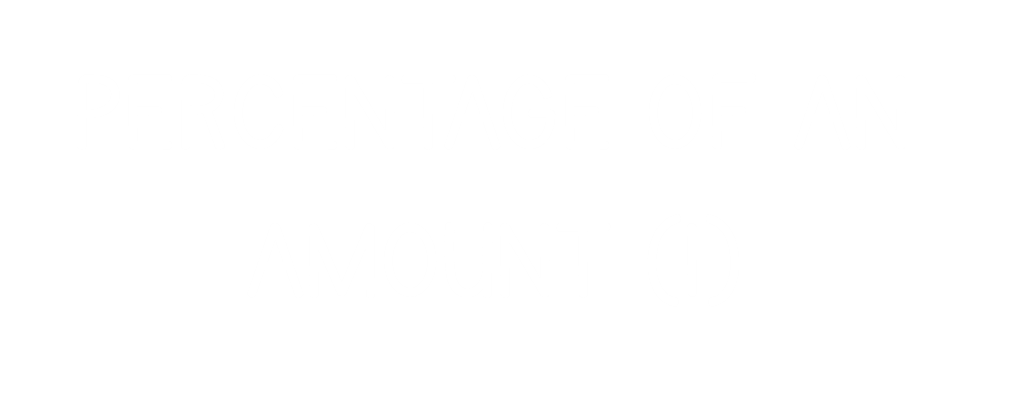 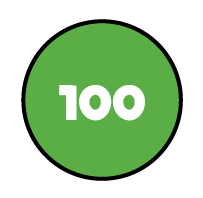 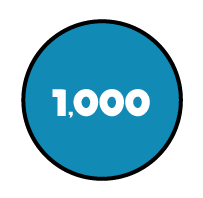 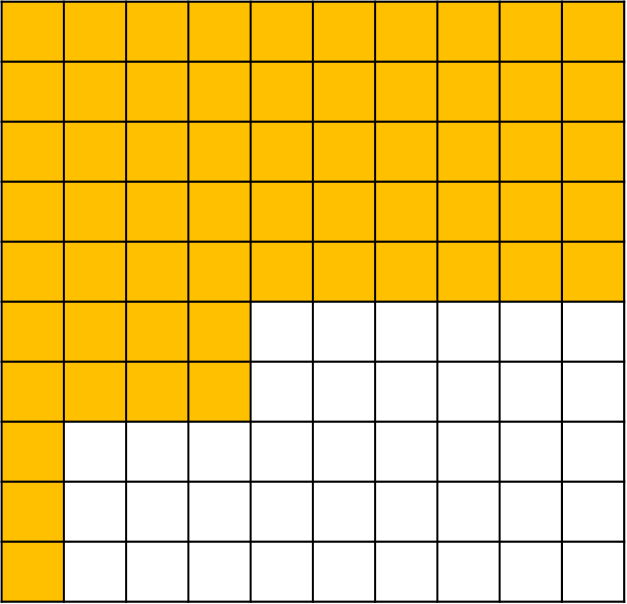 11
425
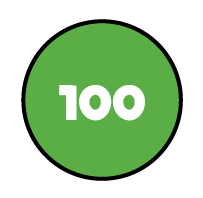 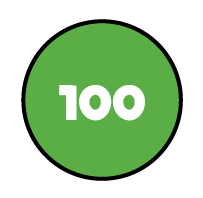 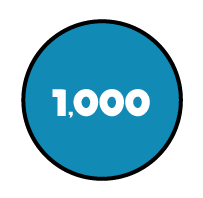 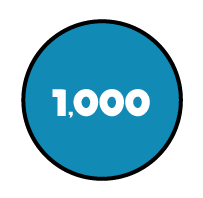 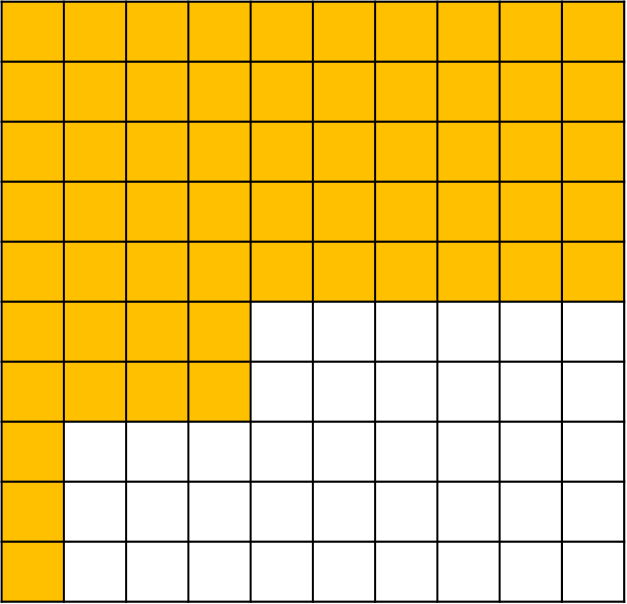 61%
Everything
The whole
All
?
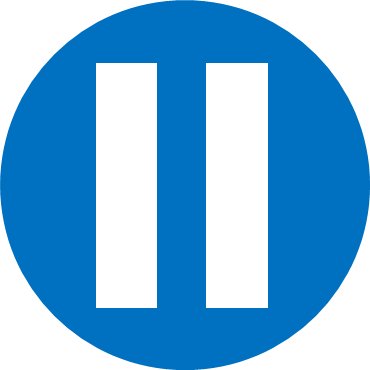 Have a think
120
60
60
?
60
60
120
60
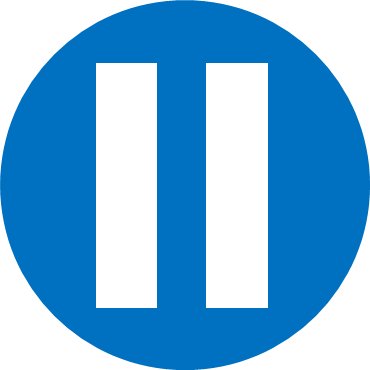 Have a think
What percentage would the shaded part represent?
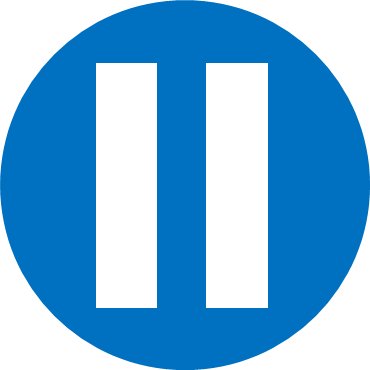 Have a think
120
12
Have a go at questions 1 - 3 on the worksheet
Find 1% of 200
The whole is worth 200
2
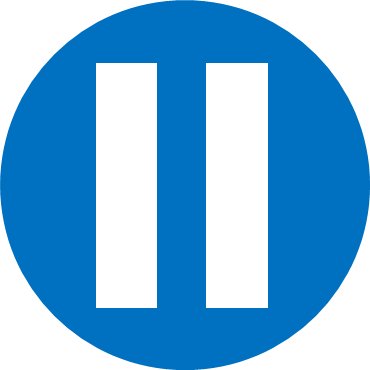 Find 1% of 4,000
Have a think
The whole is worth 4,000
40
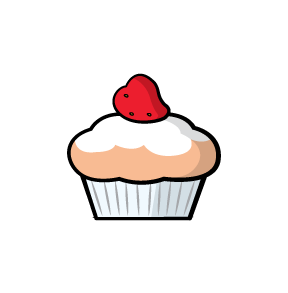 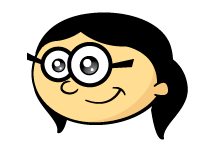 Annie needs to make 1,270 cupcakes for a party.
In the morning she makes 50% of the cupcakes.
In the afternoon Annie makes another 10% of her target amount of cupcakes.
How many more cupcakes does she need to make?
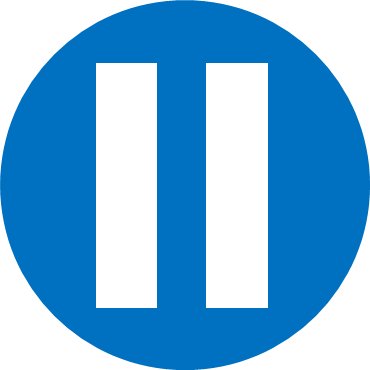 Have a think
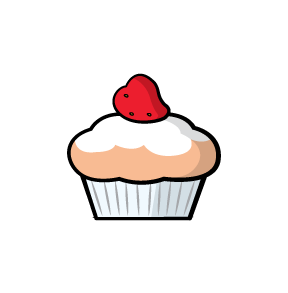 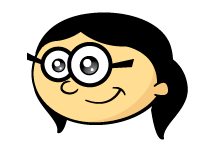 Annie needs to make 1,270 cupcakes for a party.
In the morning she makes 50% of the cupcakes.
1,270
635
635
635
?
635
In the afternoon Annie makes another 10% of her target amount of cupcakes.
1,270
127
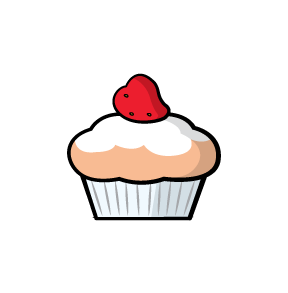 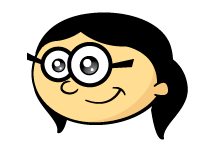 Annie needs to make 1,270 cupcakes for a party.
In the morning she makes 50% of the cupcakes.
635
In the afternoon Annie makes another 10% of her target amount of cupcakes.
127
How many more cupcakes does she need to make?
508
762
508
Have a go at the rest of the questions on the worksheet